FICHE NOTATION CHALLENGE PROJET N°1
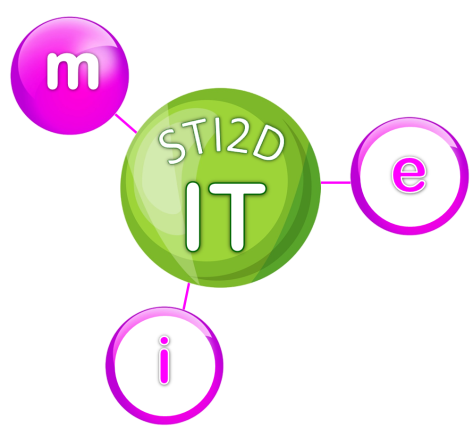 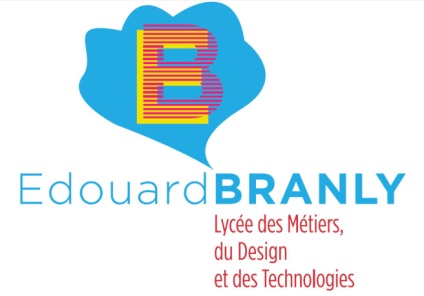 DISPOSITIF DE RANGEMENT POUR ECOUTEURS FILAIRES
*  F : fil, O : oreillette
Page 1/1